Member-to-Member Leadership Meetings
Expanding Communication and Collaboration between Association Leaders
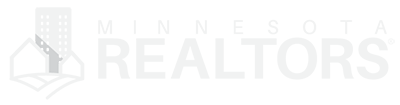 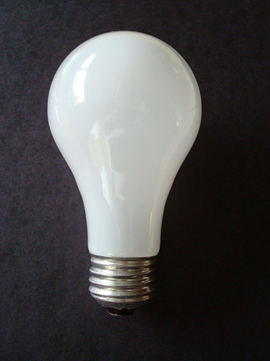 The Issue
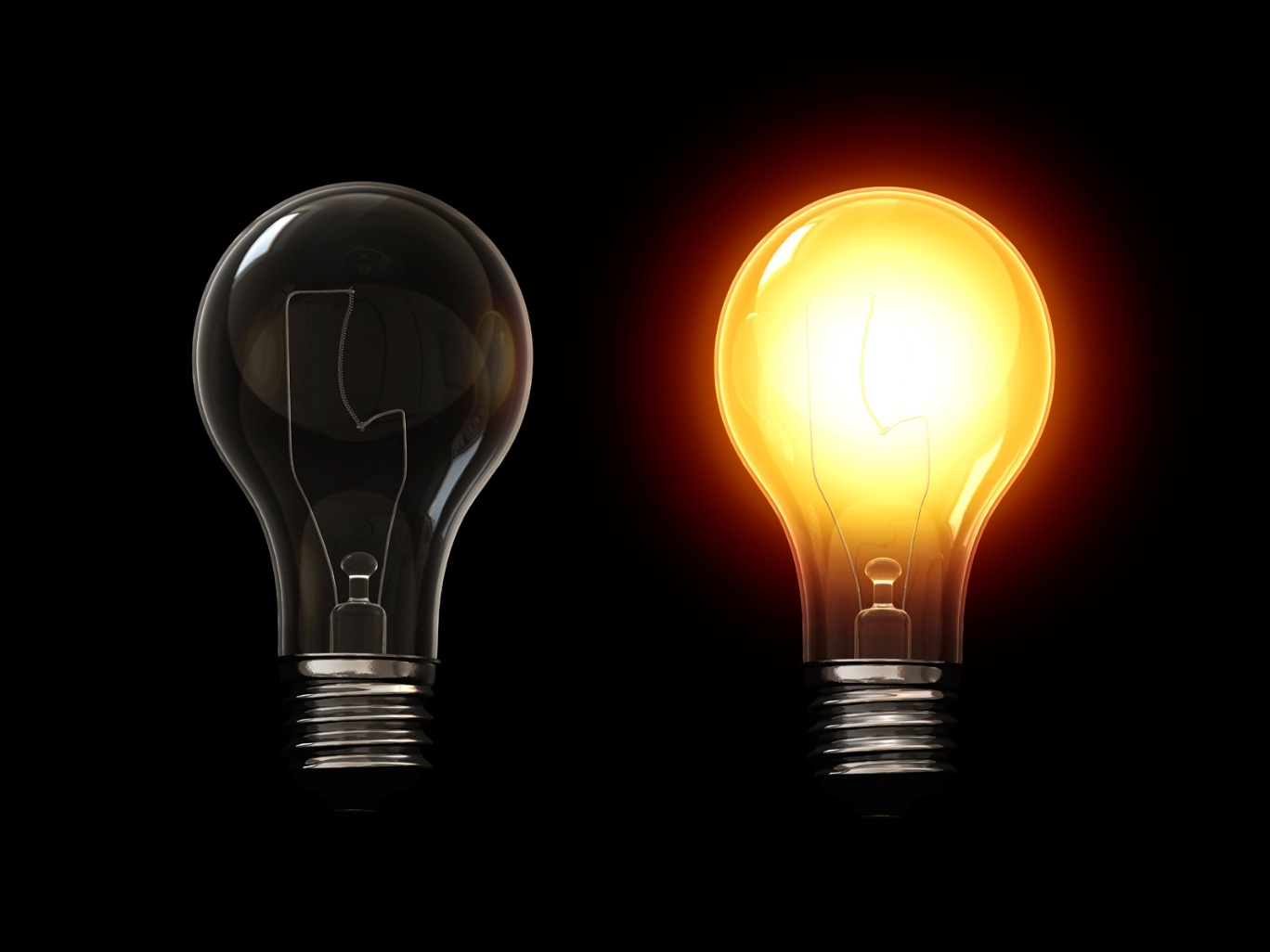 The Idea
If you have any questions
2018 President - Tracie Fogelson:  Tracie.realtor@traciefogelson.com
2018 Pres-Elect - Matt Loskota:  MattLoskota@edinarealty.com
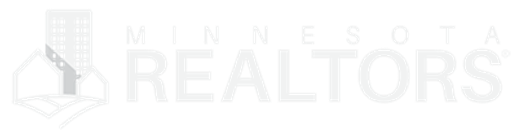